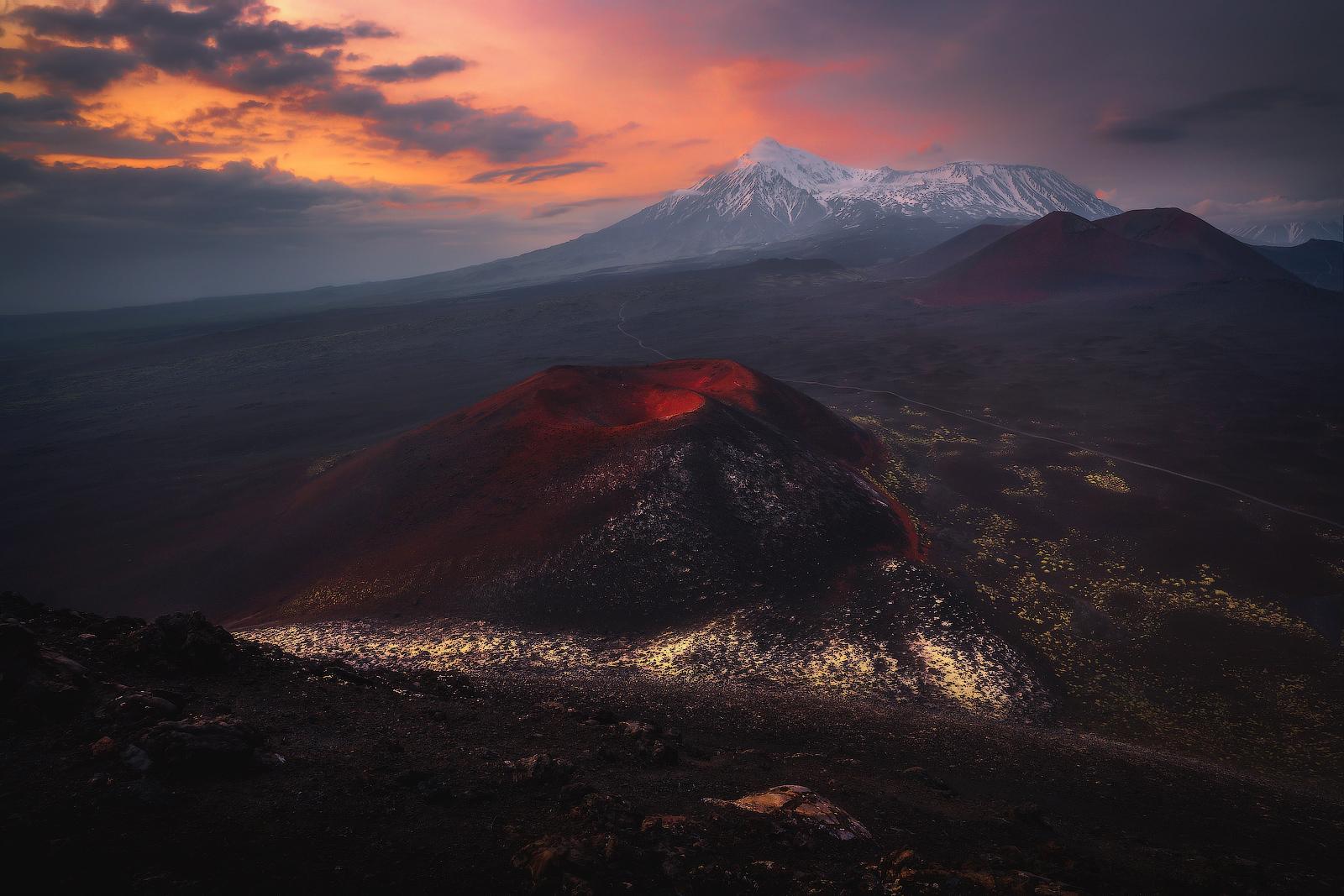 Устойчивое развитие в сфере гостеприимства и туризма
Мария Кузнецова, руководитель проекта «Школа экологического предпринимательства на Камчатке»
Устойчивое развитие:
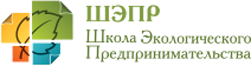 Томас Роберт Мальтус, начало 18 века, «Народонаселение». 
В 1972 году международная общественная организация «Римский клуб» выпустила первый доклад — знаменитые «Пределы роста» (The Limits to Growth) 
Понимание устойчивого развития утвердили в 1983 году, когда ООН созвала Всемирную комиссию по окружающей среде и развитию. 
Устойчивое развитие — комплекс мер, нацеленных на удовлетворение текущих потребностей человека при сохранении окружающей среды и ресурсов, то есть без ущерба для возможности будущих поколений удовлетворять свои собственные потребности.
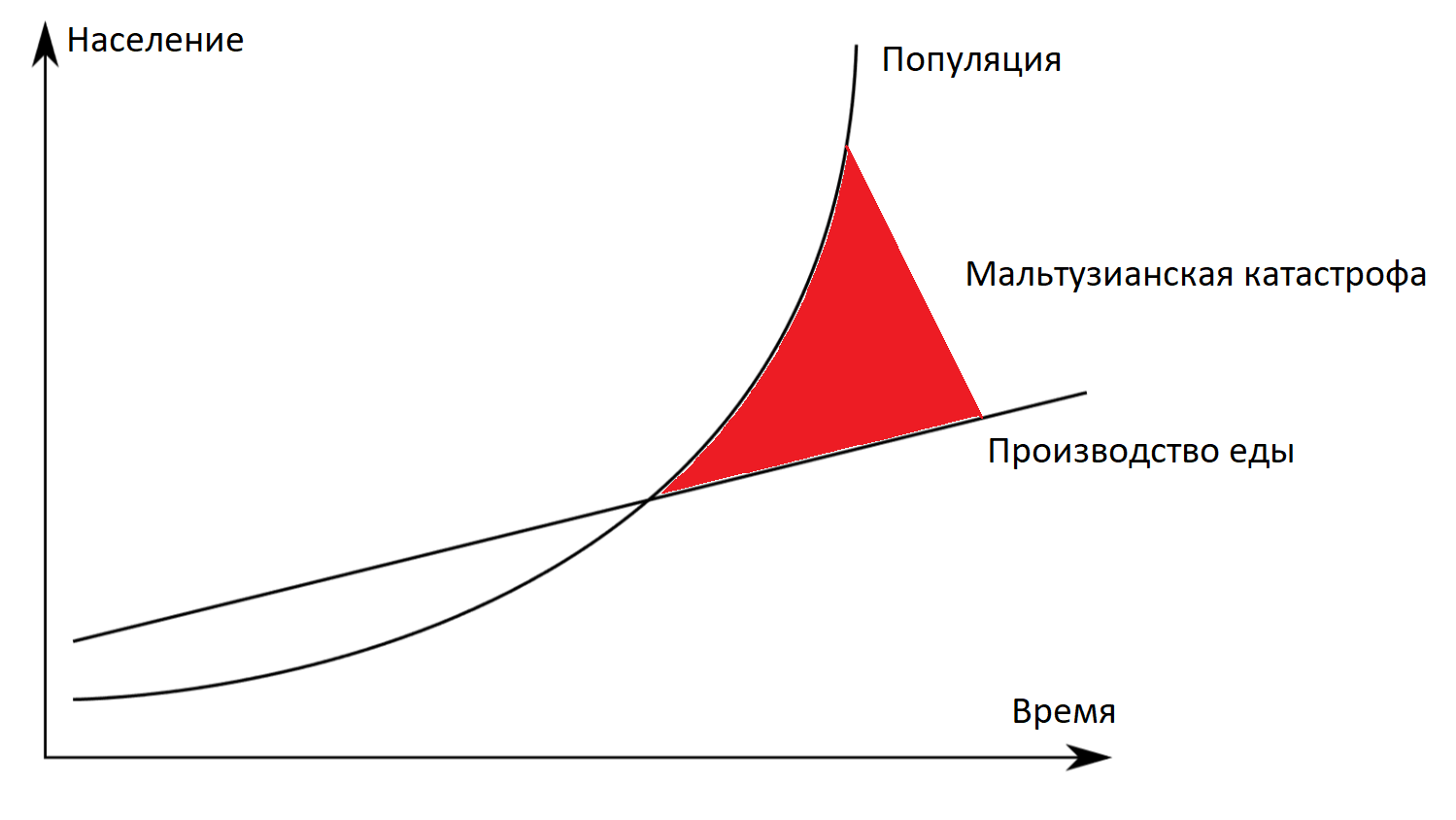 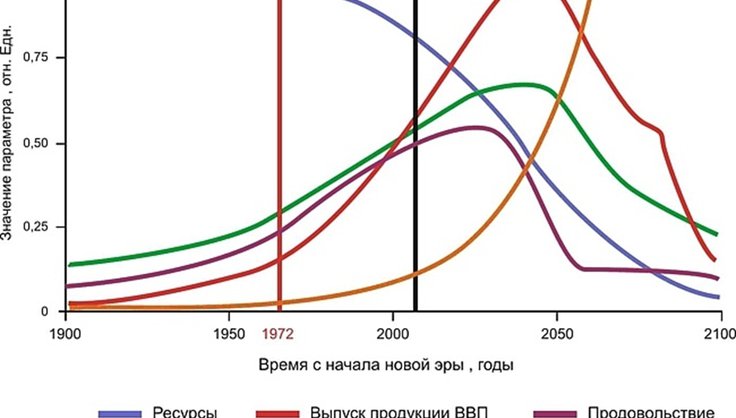 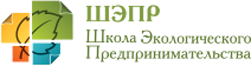 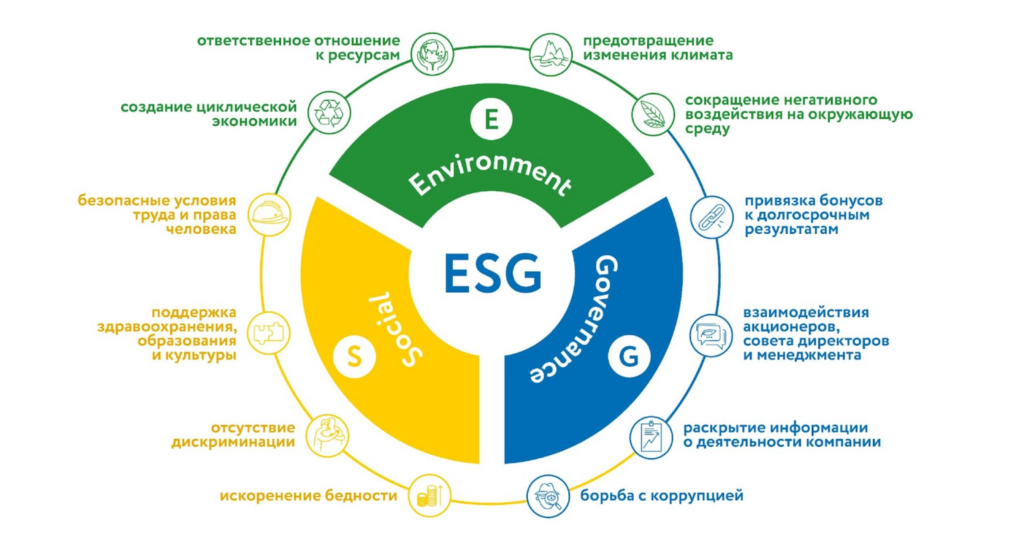 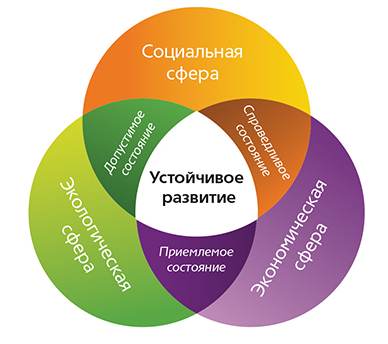 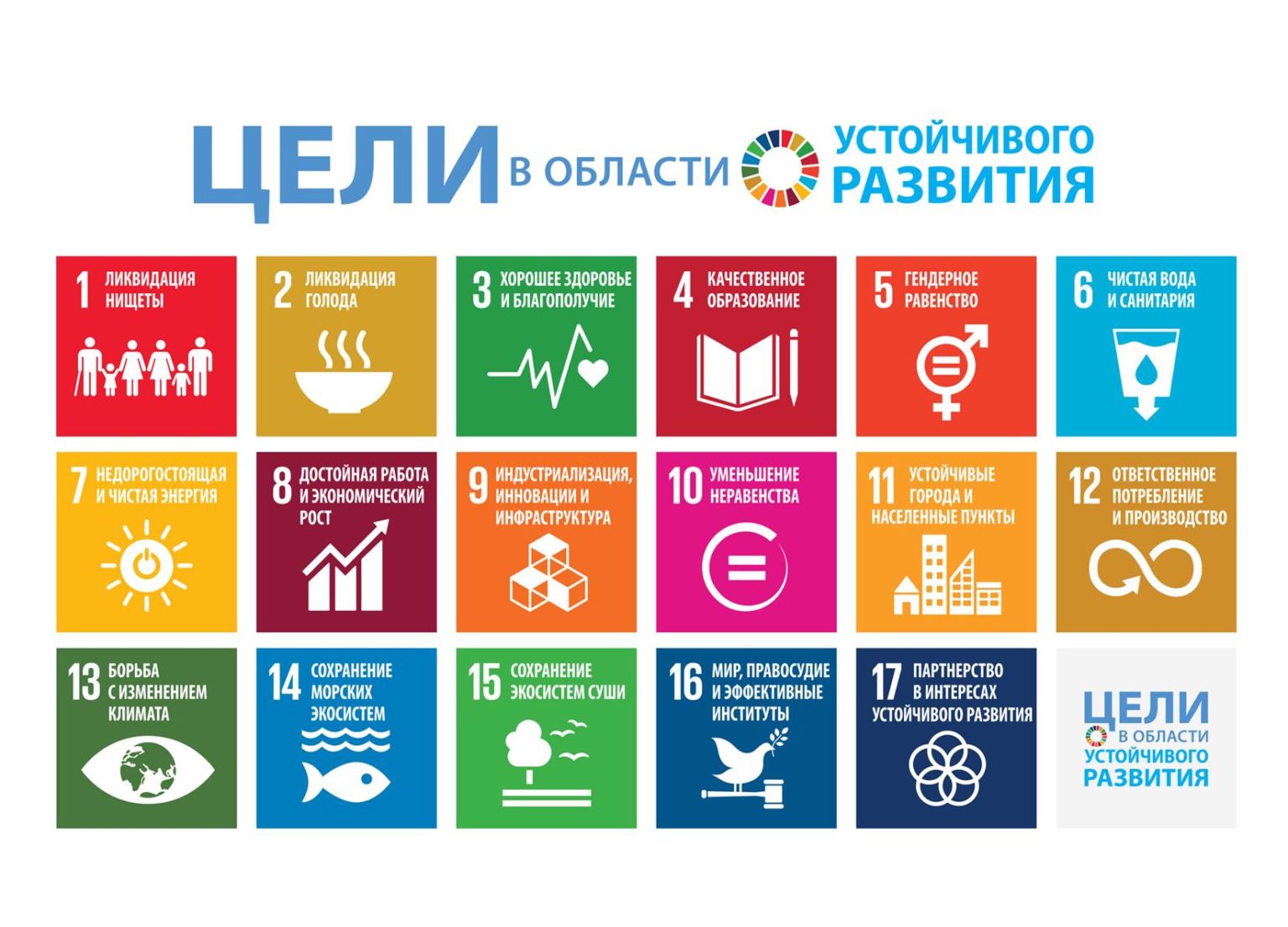 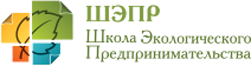 Устойчивый туризм и экотуризм
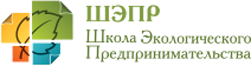 Устойчивый туризм приводит к такому управлению всеми ресурсами, что экономические, социальные и эстетические нужды могут удовлетворяться при поддержании культурной целостности, насущных экологических процессов, биоразнообразия и систем жизнеобеспечения.Основные принципы устойчивого туризма:
Окружающая среда: Не повреждайте природные ресурсы
Социокультурный: Включайте местное население в выгодополучателей проекта
Экономический: Следуйте рациональной и этической практикам бизнеса

Экотуризм – это нишевой, основанный на природе сегмент, продвигающий ответственные путешествия в природные зоны. Устойчивый туризм не является сегментом.
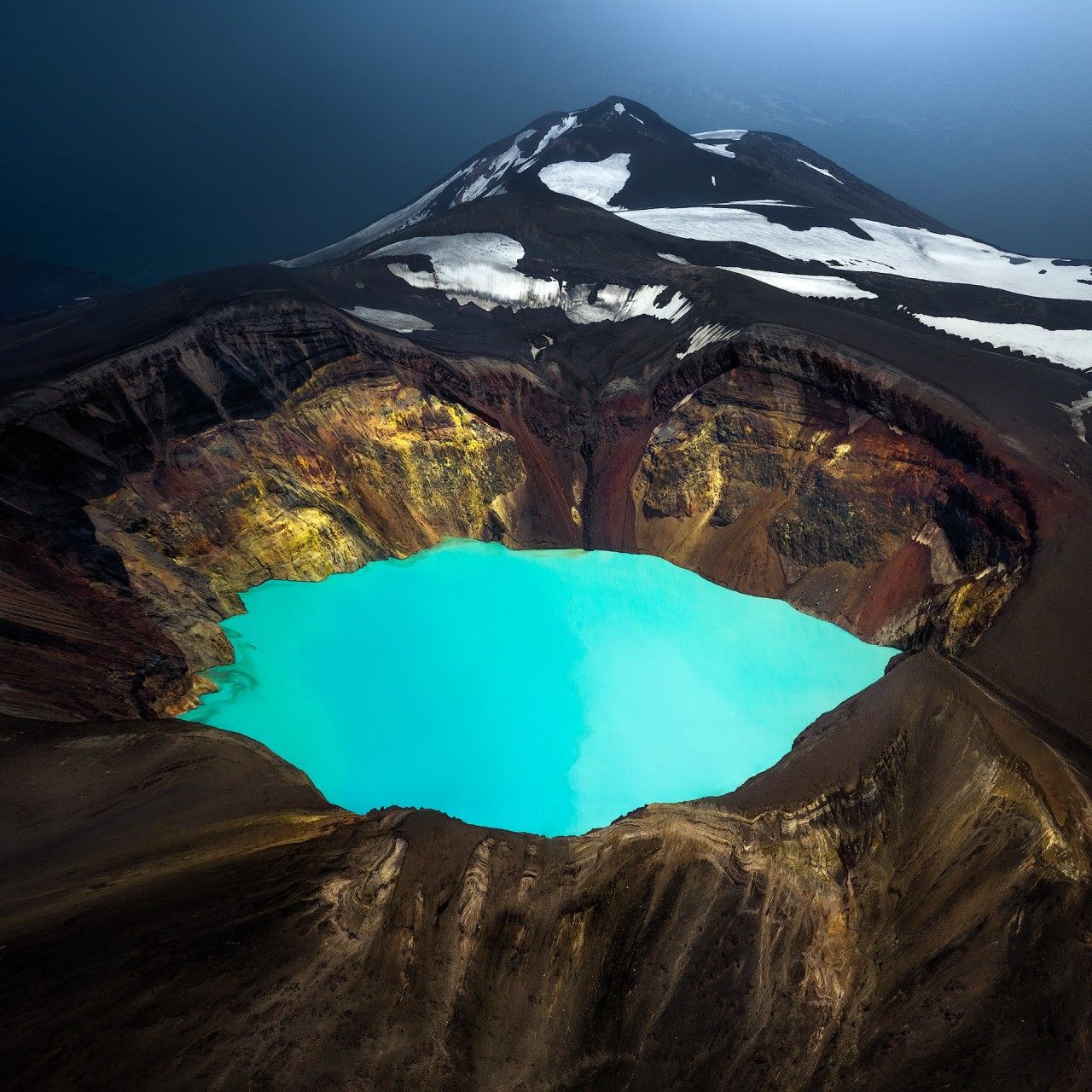 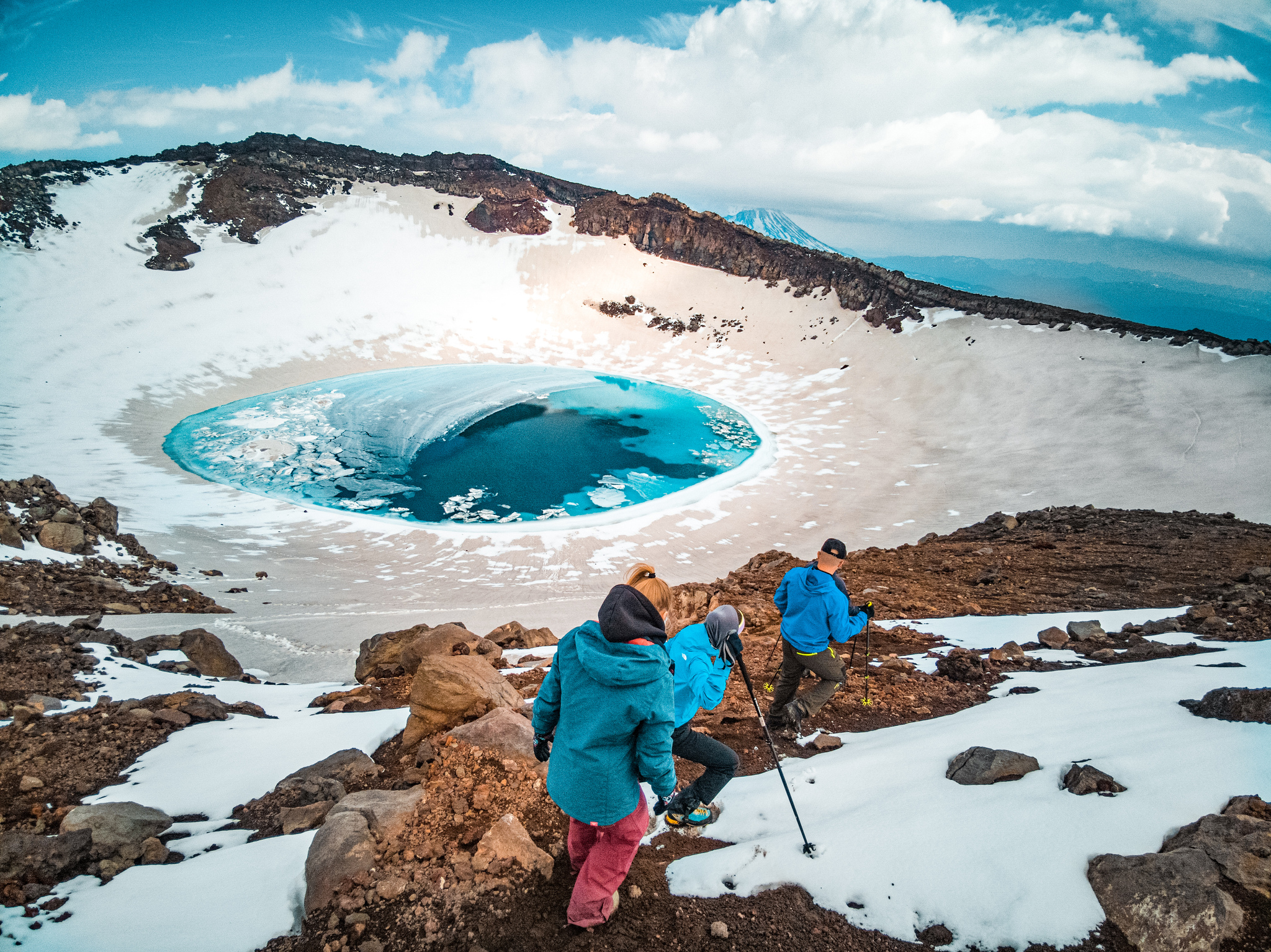 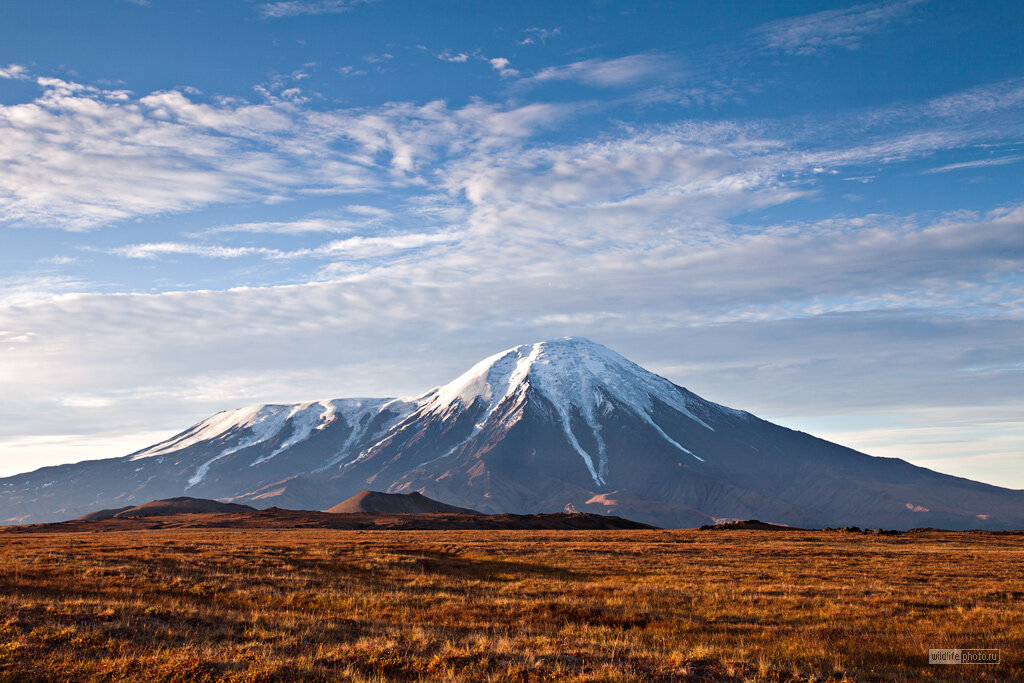 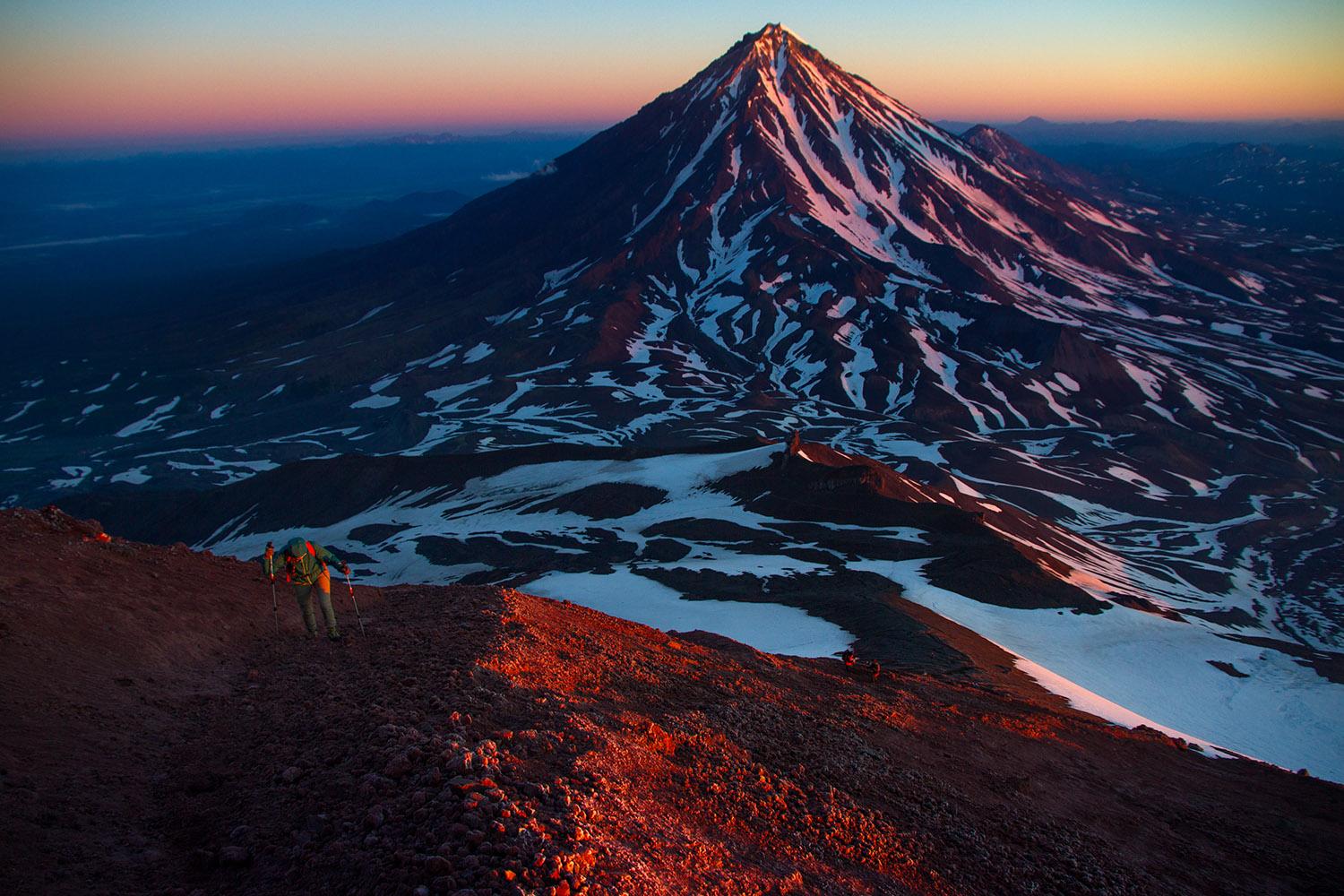 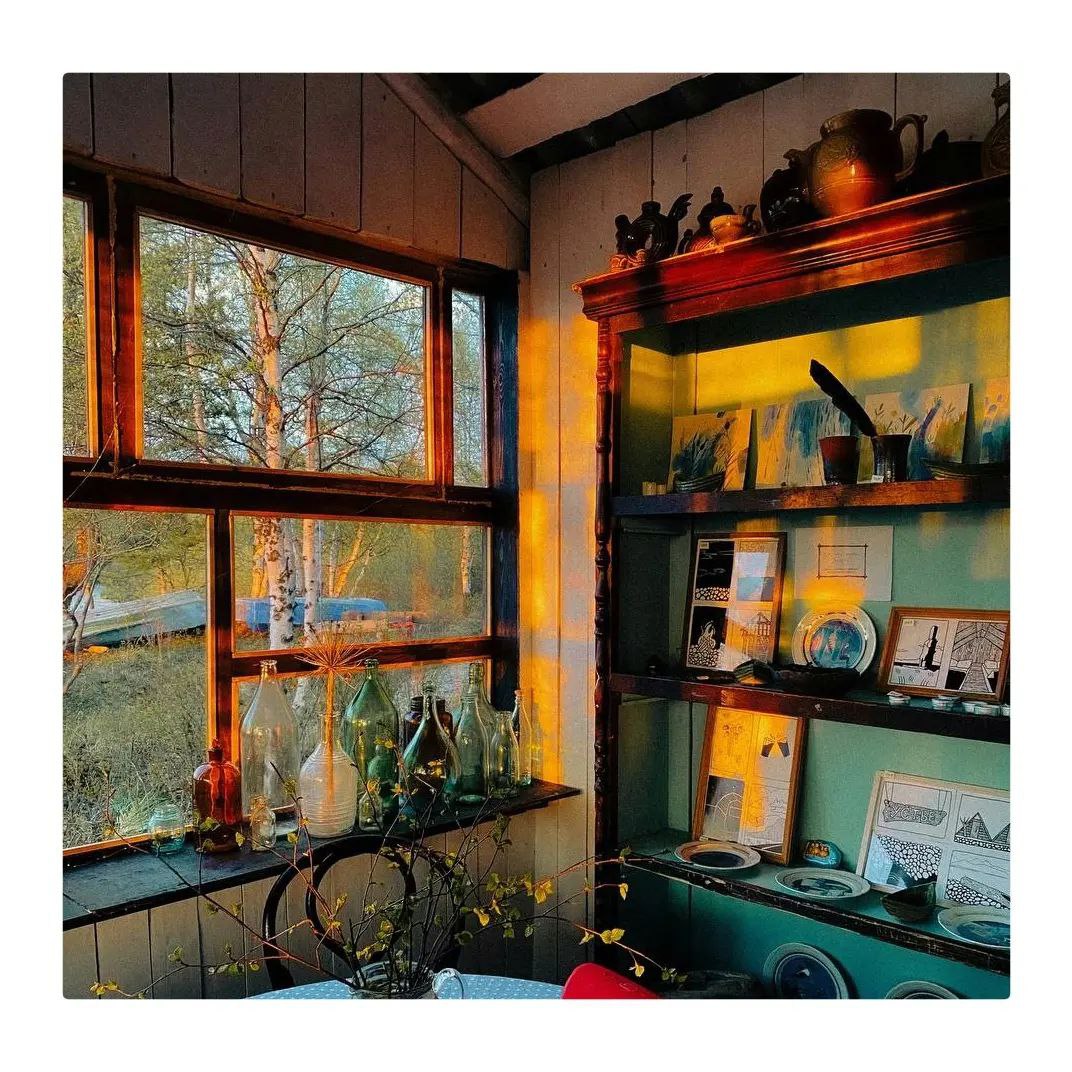 Арт-резиденция
Устье на Байкале
Экологический принцип: рациональное использование ресурсов, переработка отходов.

Социокультурный принцип: местные жители – сотрудники, участники культурных мероприятий, партнёры.

Экономический: баланс качества и цены услуг.

www.artustie.ru
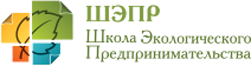 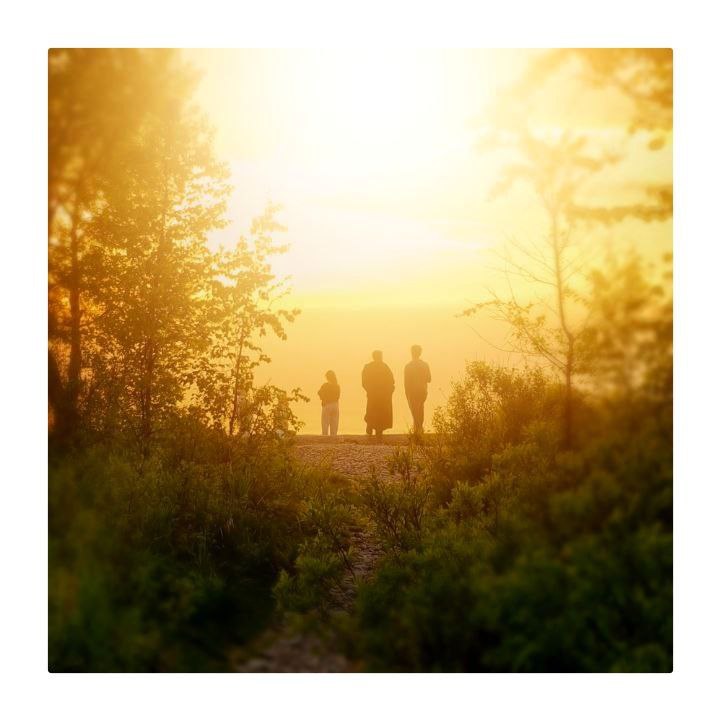 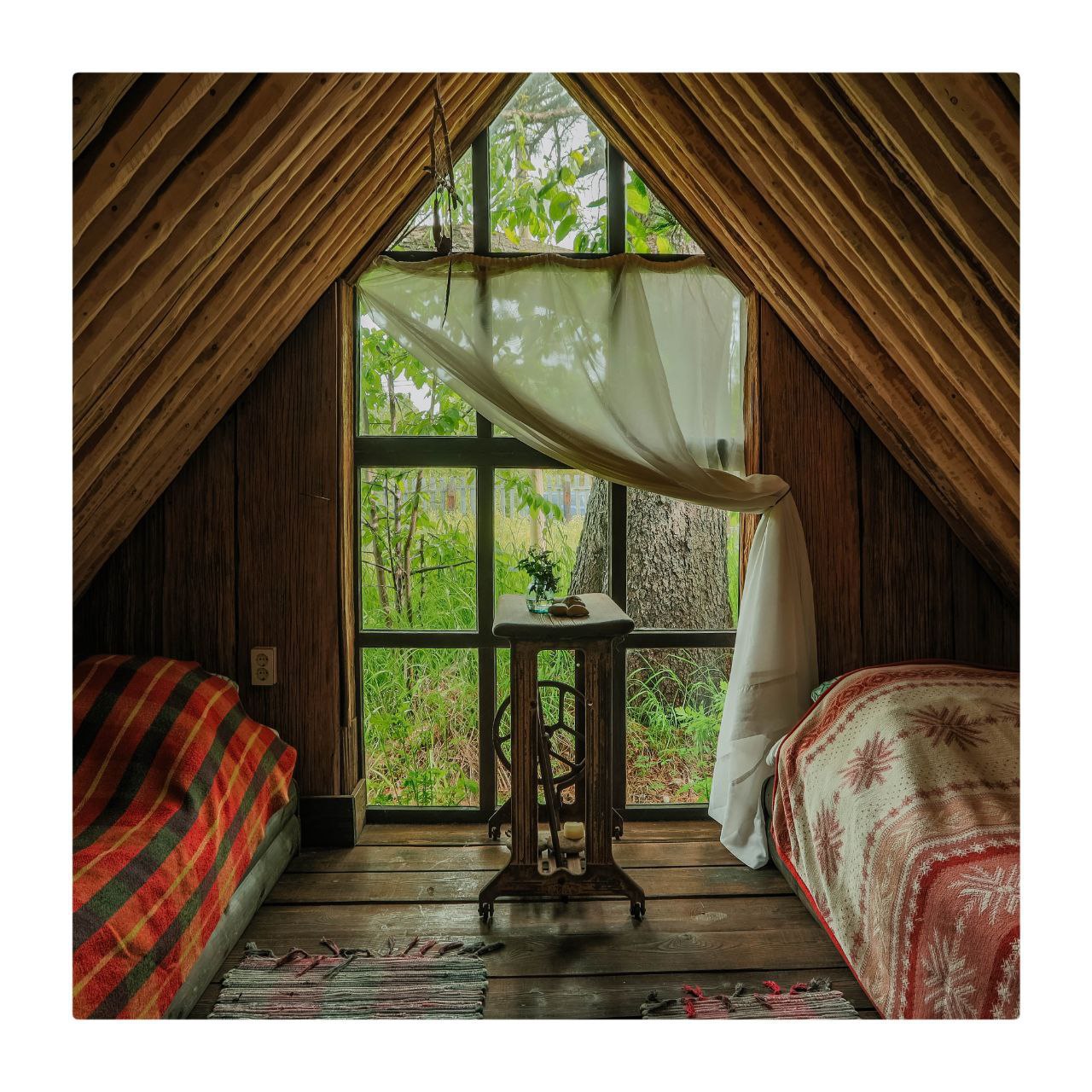 Большая Байкальская Тропа
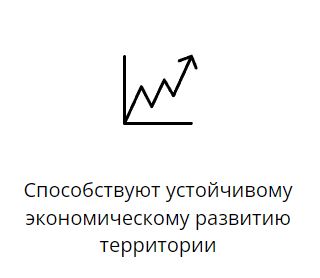 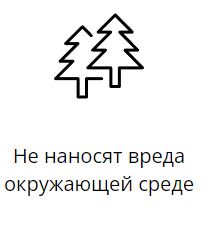 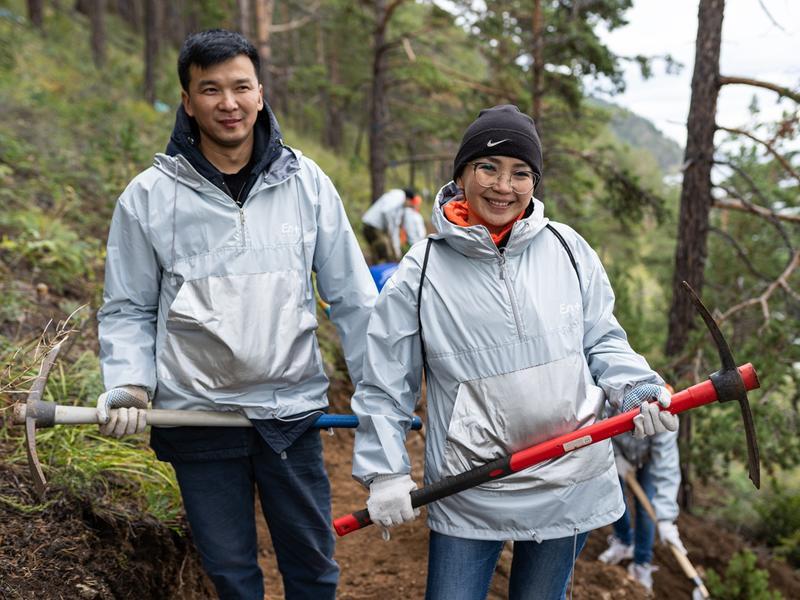 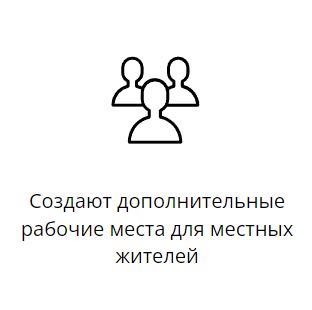 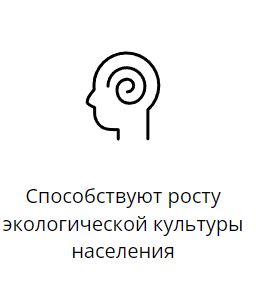 greatbaikaltrail.org
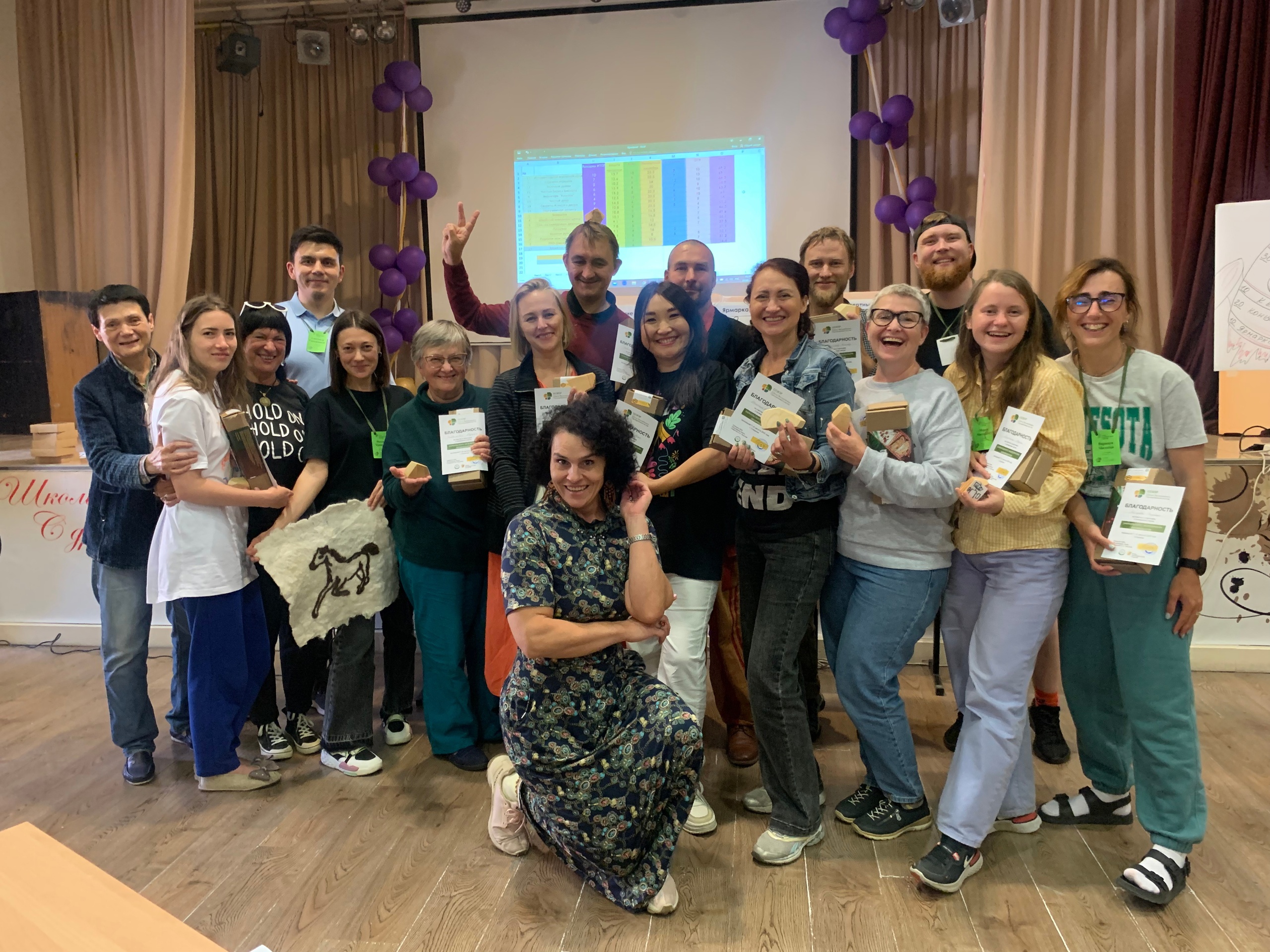 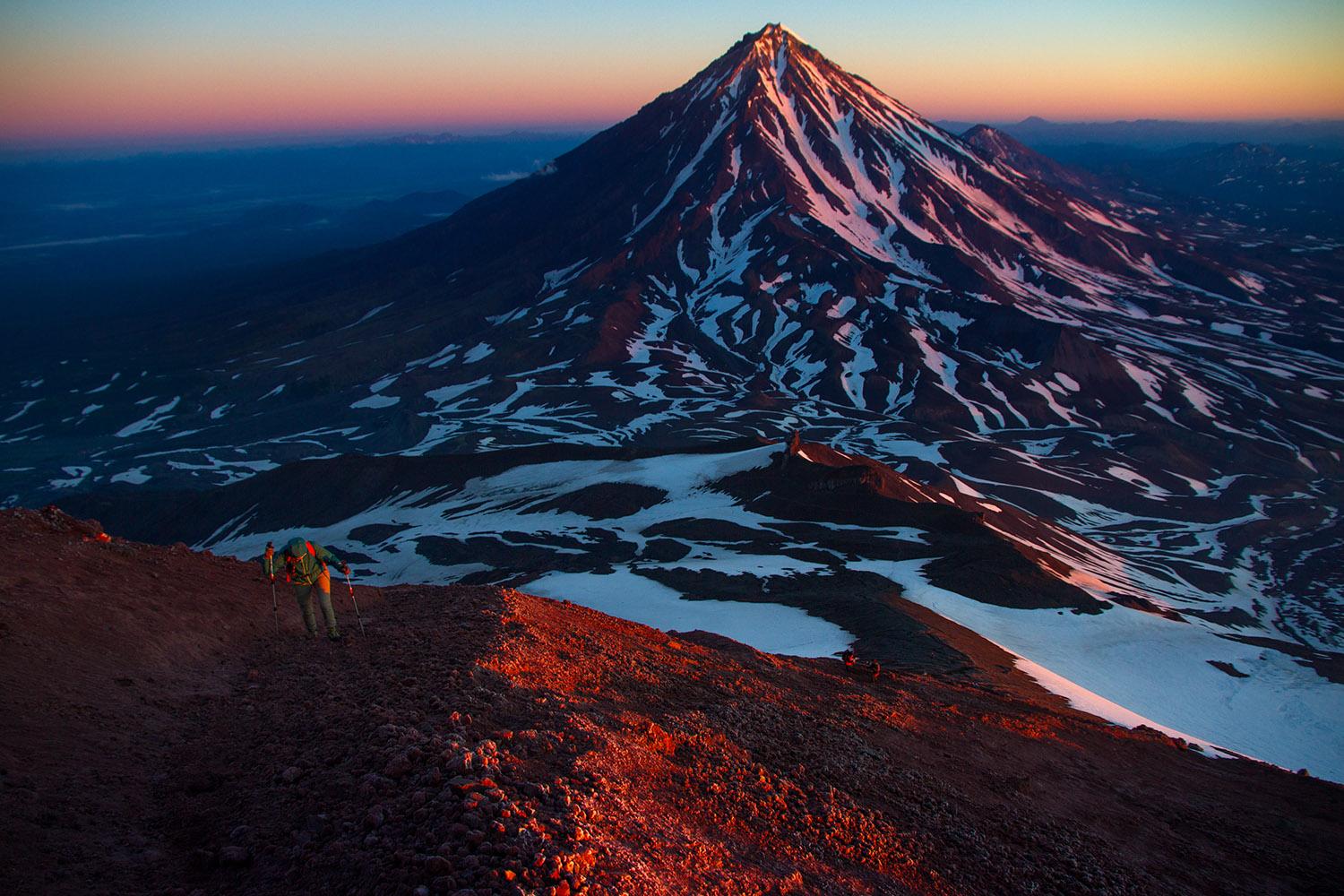 Школа экологического предпринимательства (ШЭПР)
Проект появился в г.Байкальске, в 2012 году.

Идея ШЭПР состоит в том, чтобы создать среду, моделирующую предпринимательскую деятельность – среду, наполненную возможностями для инициативы, реальной практикой предприимчивости в открытом мире, ситуациями, требующими от участников принятия решений и ответственности. 

Формат проведения - выездной, для создания ситуации полного погружения в проектную среду, без возможности отвлекаться на повседневные заботы.
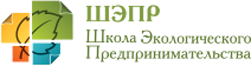 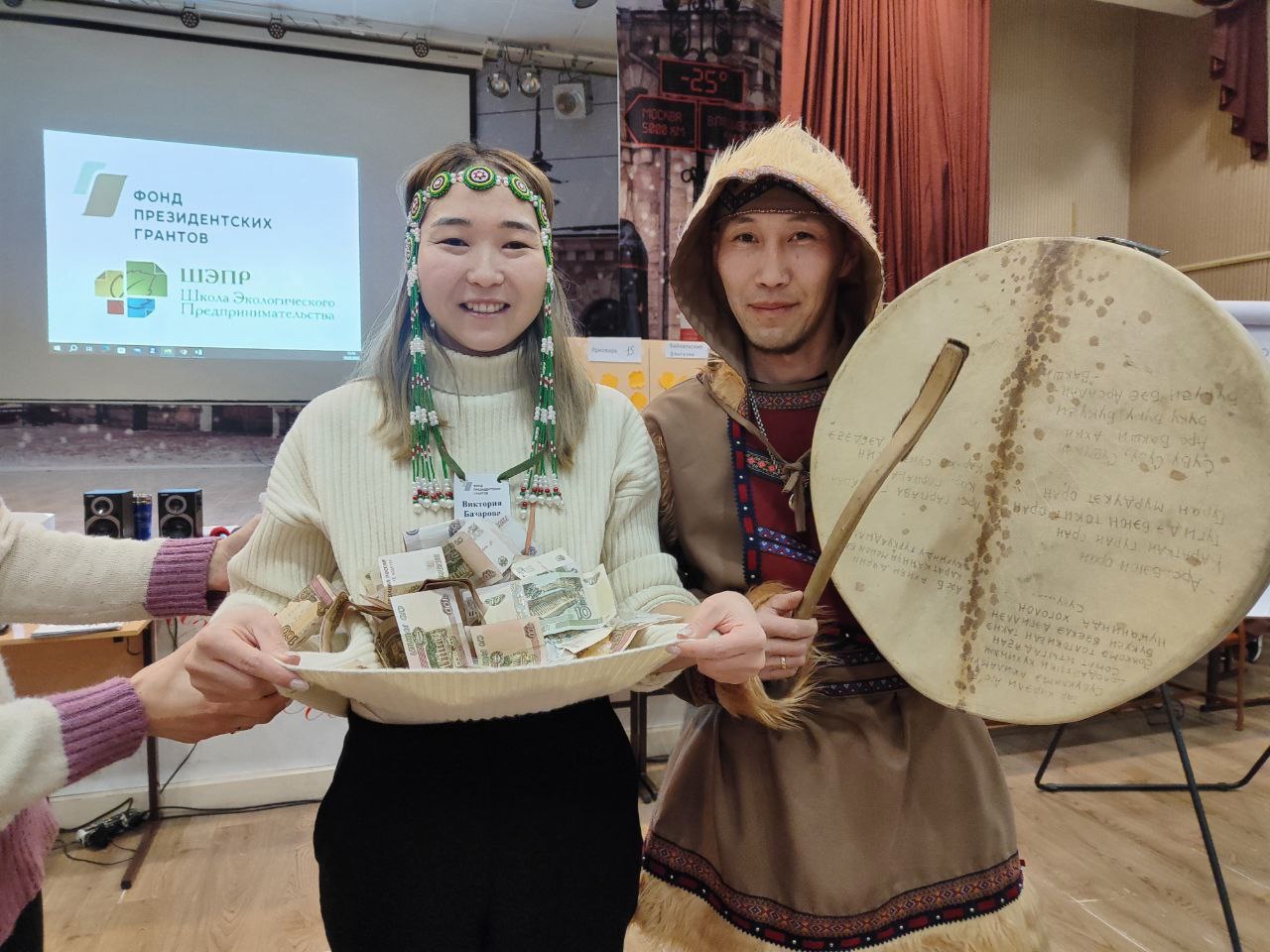 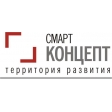 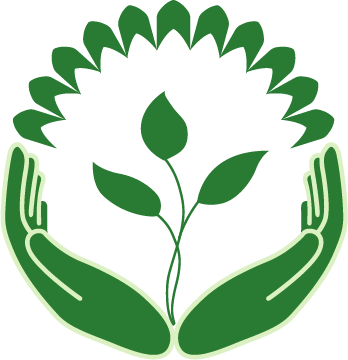 КОНТАКТЫ
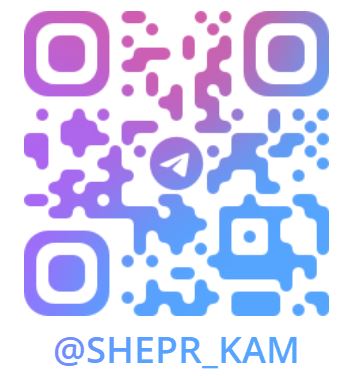 Мария Кузнецова, руководитель проекта «ШЭПР на Камчатке»:maria.davsha@gmail.com+7 (999) 420 22 45
https://shepr.ru/
Елизавета Кирпиченко, координатор по работе с участниками:
+7 (923) 429 90 91
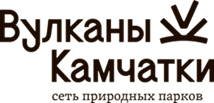 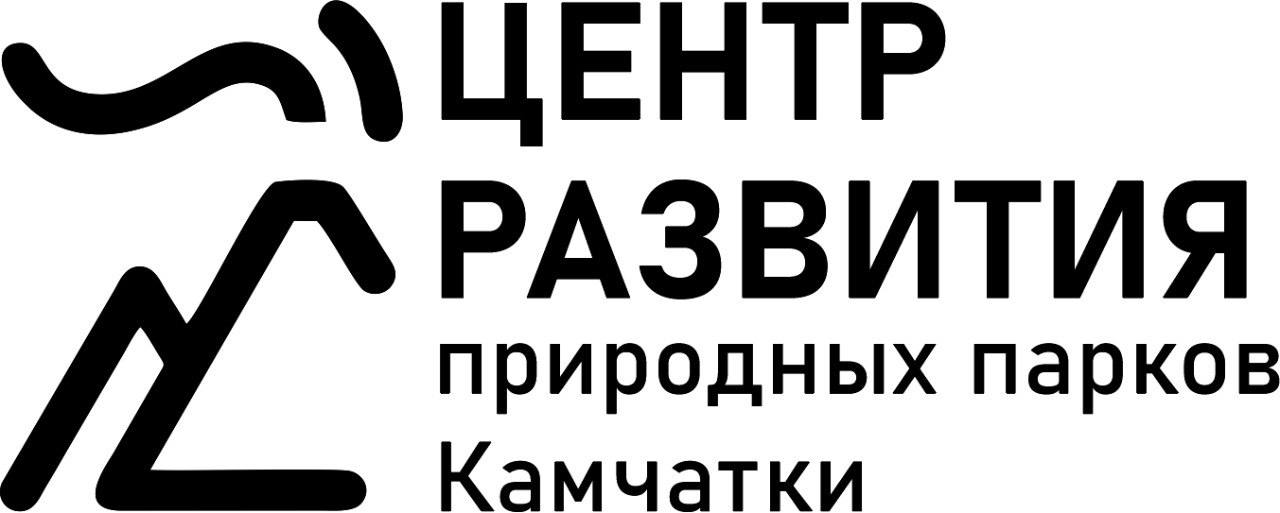 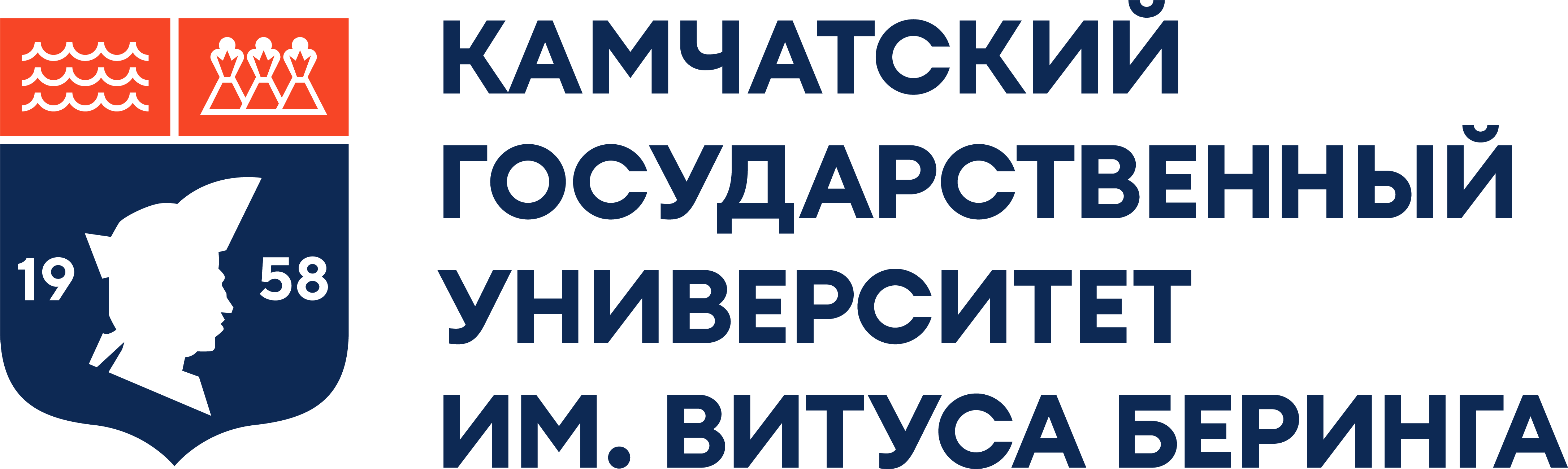 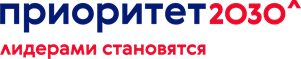